Daně a jejich správa – obecná část
Petr Mrkývka 2014
Úprava správy daní
Daňový řád - zákon č. 280/2009 Sb.

Subsidiární povaha DŘ
Speciální úprava – „daňové“ zákony
Daňový řád
Není daňovým kodexem
Obsahuje:
 právní regulaci správy daní ve funkčním smyslu, 
obecný daňový proces a 
řízení před správcem daně .
„Daň“ jako předmět správy daní
Peněžité plnění
Zákonem označené za daň, clo nebo poplatek
Jiné peněžité plnění spravované podle DŘ
Peněžité plnění z dělené správy
Rovněž: daňový odpočet, daňová ztráta, jiný způsob zdanění, příslušenství daně (úroky, penále, pokuty, náklady řízení).
Platební povinnost z dělené správy
Definice správy daní
Správa daní – terminus technicus DŘ
= postup, jehož cílem je správné zjištění a stanovení daní a zabezpečení jejich úhrady 
Předmět správy daní – DANĚ sensu largo
Správce daně I
Orgán veřejné moci:
a) Správní orgán
b) Jiný státní orgán
Správní orgán:
Orgán moci výkonné
Orgán ÚSC
Jiný orgán s výkonem působnosti v oblasti veřejné správy 
PO nebo FO s výkonem působnosti v oblasti veřejné správy
Správce daně II
Orgány Finanční správy ČR: 
Finanční úřady a speciální finanční úřad
Odvolací finanční ředitelství
Generální finanční ředitelství
Orgány Celní správy ČR:
Celní úřady
Generální ředitelství cel
Správní orgány
Soudy
Obecní a krajské úřady
Zápatí prezentace
8
Rozlišujte
!!!!!!!!!!!!!!!
Působnost
Příslušnost
Pravomoc
!!!!!!!!!!!!!!!
Pravomoc správce daně
a) vede daňová řízení a jiná řízení podle daňového zákona,
b) provádí vyhledávací činnost,
c) kontroluje plnění povinností osob zúčastněných na správě daní,
d) vyzývá ke splnění povinností,
e) zabezpečuje placení daní

Pravomoc vykonává prostřednictvím úředních osob – zaměstnanců.
Zápatí prezentace
10
Příslušnost správce daně
Místní
Věcná
obecná
zvláštní
fyzické osoby – místo pobytu 
právnické osoby - sídlo
u daní, kde předmětem je nemovitost, místem, kde se nemovitost nachází
dědictví – zůstavitelův poslední pobyt / dar do ciziny – pobyt/sídlo dárce
poplatky správní a soudní – správce daně oprávněný k provedení zpoplatněného úkonu
místní poplatky – obec, která poplatek zavedla dle podmínek stanovených ZMP
Zápatí prezentace
11
Věcná příslušnost
Hledej!!! 
Např. ZFS, ZCS, ZSpP, ZSouP etc.
Ne v DŘ

Vztahuje se k konkretizovanému předmětu správy a k předmětu řízení
Místní příslušnost
Výběr z okruhu věcně příslušných správců daně ve stejném instančním stupni podle místa „sitae“
Sitace personální, věcná, jiná … časová 
Určení obvodu územní působnosti – zákonem, prováděcím normativním správním aktem
Kolize
v místní příslušnosti,
je-li místně příslušno více správců
Dohoda správců
Správce, který zahájil řízení jako prvý
Spor o příslušnost – nadřízený oběma správcům
Zápatí prezentace
14
Kolize v místní příslušnosti
Princip času – řešení ze zákona
Princip nadřízeného arbitra – řešení rozhodnutím společného nadřízeného správce daně
Příklady:  FÚ JMK x FÚMSK --- %
%
No přece GFŘ

Jednoduší než v minulosti….
Proč?
Změna systému správců daní ÚFO x FSČR!
Změny v místní příslušnosti
Dožádání § 17
Delegace § 18
Atrakce § 19
Naturální změna § 16
Relativní omezení obvodem § 15
Zápatí prezentace
18
Osoby zúčastněné
na správě daní
Daňový subjekt
Úřední osoba
Osoby třetí
svědci a osoby přezvědné
osoby mající listiny nebo věci potřebné pro DŘ
znalci, auditoři a tlumočníci
ručitelé, poddlužníci  a plátci působící  v rámci zajišťovacího a vymáhacího řízení
správci
státní orgány a orgány obcí
jiné subjekty s obligatorní součinností v DŘ
Zápatí prezentace
19
Úřední osoba
Správce daně není persona 
Úřední osoba není orgán
 správce daně ≠ úřední osoba
Úřední osoba
Zaměstnanec správce daně
Osoba ze zákona či na základě zákona
Vykonává pravomoci správce daně § 11
Služební průkaz       (pokud zákon tak káže)
Zmocnění, plná moc …. (pokud neplatí ↑) 
Úřední záznam
Právo vědět kdo je mojí úřední osobou
Procesní subjektivita
§ 10 odst. 3 DŘ
Subjekty správy daní
Správce daně – úřední osoba
Osoby zúčastněné na správě daní
Osoby zúčastněné na správě daní
Adresáti správy daní 
Úřední osoba ≠ osoba zúčastněná na správě daní (viz § 6 odst. 2 DŘ)
Kategorie:
Daňový subjekt 
Třetí osoba
Zástupce
Odborný konzultant
Daňový subjekt
Poplatník, plátce …. Zákon
Správci – nejsou daňovými dlužníky; daňová povinnost x daňový dluh
Plátcova pokladna (§ 21)

Procesní způsobilost § 24
Zástupce
Kategorie:
Zákonný zástupce
Ustanovený zástupce
Zmocněnec
Společný zmocněnec
Společný zástupce
Plná moc
A tvořte!
§ 27 a násl.
Odborný konzultant
Jen k daňovému subjektu (zástupci)
Ne osoba třetí
Zásady správy daní
Možná kolize zásad SŘ a DŘ
§262 – Při správě daní se správní řád nepoužije
Priorita zásad SŘ: § 177/1
Základní zásady činnosti správních orgánů uvedené v § 2 až 8 se použijí při výkonu veřejné správy i v případech, kdy zvláštní zákon stanoví, že se správní řád nepoužije, ale sám úpravu odpovídající těmto zásadám neobsahuje.

Srovnejte zásady činnosti správních orgánů §2-§8 SŘ a základní zásady správy daní §5 - §9DŘ
Zásady § 5
Zásada legality
Zásada legitimity
Zásada proporcionality
Zásady § 6
Zásada rovnosti
Zásada kooperace
Zásada edukační (poučení)
Zásada vstřícnosti a zdvořilosti (z. etiky)
Zásady § 7
Zásada včasnosti
Zásada procesní ekonomie (z. hospodárnosti)
Zásady § 8
Zásada volného hodnocení důkazů
Zásada legitimního očekávání (z. předvídatelnosti)
Zásada materiální / objektivní pravdy
Zásady § 9
Zásada neveřejnosti a zásada mlčenlivosti
Zásada správní aktivity
Zásada legitimní kumulace a správy dat
Lhůty a ČAS
Lhůty v daňovém řízení
Zákonné
Správcovské (min. 8 dní, i lhůta kratší než 1 den)

Počítání lhůt
Zachování lhůt (poslední den lhůty podáno, vč. u jiného věcně příslušného správce)
Zápatí prezentace
36
Prodloužení lhůty
Na žádost (výjimky)
U správcovských lhůt napoprvé vždy vyhoví, alespoň o dobu, která v den podání žádosti zbývá do uplynutí původní lhůty
Vázanost žádostí – není možné povolit déle
Mlčení znamená souhlas
„Pozdní“ oznámení nesouhlasu – náhradní delší lhůta (§ 36/3 DŘ)
Prodloužení lhůty pro podání DP (daň. tvrzení; o 3 měsíce, na 10 měsíců)
Bez opr. prostředků
Zápatí prezentace
37
Navrácení lhůty v předešlý stav
Na žádost
Závažný důvod
Do 15 dnů od pominutí důvodu
Max. 1 rok od uplynutí původní lhůty
Ne pro stanovení daně, placení daně a podání daň. tvrzení
Správce daně stanoví nový konec lhůty
Zápatí prezentace
38
Počítání lhůt § 33
Podle týdnů, měsíců, let: den po skutečnosti – den shodný pojmenováním nebo číslem se dnem počátku
Podle dní: den po skutečnosti
So, Ne, +:  následující prac. Den
Kratší než den: určující skutečnost
Doručování
Při ústním jednání
Elektronicky
Poštou
Úřední osobou
Jiným orgánem

Zástupci/subjektu/oběma

Na adresu pobytu/sídla/místa podnikání

Uložení po dobu 10 dnů, pak vhození do schránky

Neúčinnost doručení; Shledá-li správce daně žádost důvodnou, vysloví neúčinnost doručení, jinak žádost zamítne; písemnost se pak považuje za doručenou dnem oznámení rozhodnutí o vyslovení neúčinnosti doručení.
Zápatí prezentace
40
Doručování
Veřejnou vyhláškou – na úřední desce
Hromadným předpisným seznamem – zveřejnění formou veřejné vyhlášky
Zápatí prezentace
41
Podání
Podání je úkonem osoby zúčastněné na správě daní směřujícím vůči správci daně.

Podání se posuzuje podle skutečného obsahu a bez ohledu na to, jak je označeno.

Z podání musí být zřejmé, kdo je činí, čeho se týká a co se navrhuje.
Zápatí prezentace
42
Způsob učinění podání
Podání lze učinit písemně, ústně do protokolu nebo datovou zprávou, která je opatřena uznávaným elektronickým podpisem, nebo která je odeslána prostřednictvím datové schránky.

Písemná podání a podání ústně do protokolu musí být podepsána osobou, která podání činí.

Účinky podání má rovněž úkon učiněný vůči správci daně za použití datové zprávy bez uznávaného elektronického podpisu nebo za použití jiných přenosových technik, které je správce daně způsobilý přijmout, pokud je toto podání do 5 dnů ode dne, kdy došlo správci daně, potvrzeno nebo opakováno způsobem uvedeným v odstavci 1; tuto lhůtu nelze prodloužit ani navrátit v předešlý stav.
Zápatí prezentace
43
Podání na předepsaných tiskopisech
Přihlášku k registraci, řádné daňové tvrzení nebo dodatečné daňové tvrzení lze podat jen na tiskopise vydaném Ministerstvem financí nebo na tiskovém výstupu z počítačové tiskárny, který má údaje, obsah i uspořádání údajů shodné s tímto tiskopisem

Lze tak učinit i datovou zprávou ve formátu a struktuře zveřejněné správcem
Zápatí prezentace
44
Místo učinění podání
Podání se činí u příslušného správce daně.

Podání, které je učiněno prostřednictvím datové zprávy s využitím dálkového přístupu, se přijímá na technickém zařízení správce daně nebo prostřednictvím datové schránky správce daně.

Správce daně na požádání potvrdí podání učiněné písemně nebo datovou zprávou. Jde-li o datovou zprávu zasílanou na technické zařízení správce daně, je přijetí podání potvrzeno tímto zařízením s uvedením časového údaje o přijetí této datové zprávy.

Podání, kterým je zahájeno řízení, může ten, kdo jej učinil, změnit nebo vzít zpět do doby, než je správcem daně vydáno rozhodnutí ve věci. Zpětvzetí podání je však nepřípustné u podání, k němuž je osoba zúčastněná na správě daní povinna buď přímo ze zákona, nebo na výzvu správce daně.
Zápatí prezentace
45
Vady podání
Má-li podání vady, pro které není způsobilé k projednání, nebo vady, pro které nemůže mít předpokládané účinky pro správu daní, vyzve správce daně toho, kdo podání učinil, aby označené vady odstranil podle jeho pokynu a ve lhůtě, kterou stanoví.

Výzva obsahuje poučení o následcích spojených s neodstraněním označených vad.
Zápatí prezentace
46
Postoupení
Není-li správce daně, vůči němuž bylo učiněno podání nebo připsána platba, příslušný vést v dané věci řízení, podání nebo platbu neprodleně postoupí příslušnému správci daně a uvědomí o tom podatele.
Zápatí prezentace
47
Jednací jazyk
Při správě daní se jedná a písemnosti se vyhotovují v českém jazyce.

Překlady

Tlumočníci
Zápatí prezentace
48
Vyloučení úřední osoby
Úřední osoba je z řízení nebo jiného postupu při správě daní vyloučena pro podjatost, jestliže
a) je předmětem řízení nebo jiného postupu právo nebo povinnost její nebo osoby jí blízké,
b) se v téže věci na řízení nebo jiném postupu podílela na jiném stupni, nebo
c) její poměr k osobě zúčastněné na správě daní nebo k předmětu daně vzbuzuje jiné pochybnosti o její nepodjatosti.
Zápatí prezentace
49
Postupy
„Pátračka“ – vyhledávací činnost 
Správa registrace
Vysvětlení
Místní šetření
Daňová kontrola
Postup k odstranění pochybnosti (vytýkací řízení)
Průběh řízení
Zahájení řízení
Dokazování
Rozhodnutí/zastavení řízení
Opravné a dozorčí prostředky
Výkon
Nástroje k zajištění řízení
Doručování
Uložení záznamní povinnosti
Pomůcky a sjednání daně
Předběžná otázka
Předvolání
Předvedení
Rozhodnutí
Zásady (§101)
Náležitosti (§102)
Účinnost-právní moc-vykonatelnost
Vady rozhodnutí
Nicotnost
Přezkoumávání rozhodnutí
Opravné prostředky
Dozorčí prostředky
Opravné prostředky
Řádné: odvolání, rozklad
Mimořádné: obnova řízení
Dozorčí prostředky
Nařízení obnovy řízení
Nařízení přezkoumání rozhodnutí
Správa dat a informací
Zásada mlčenlivost, povinnost mlčenlivosti (§52)
Součinnost – předávání informací
Dohoda o poskytnutí informací
Protokol, úřední záznam
Informační povinnost správce a vůči správci
Daňová dokumentace
Protokol – o ústních podáních a jednáních při správě daně (§60 an.)
Úřední záznam – o úkonech (§63)
Spis (§64 an. 
Daňová informační schránka (§69)
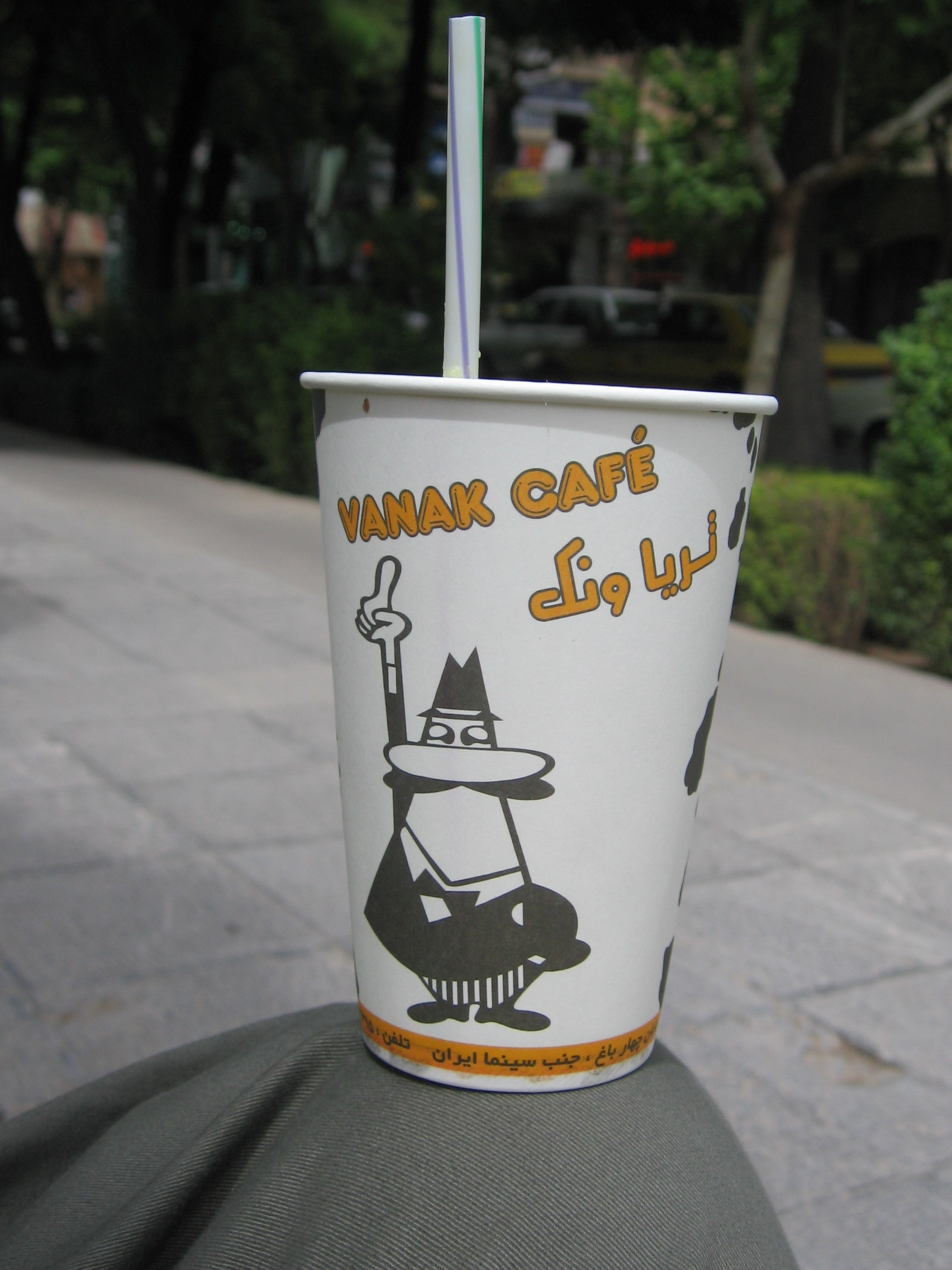 Děkuji za pozornost
Zápatí prezentace
62